By
Aaron Blakeman
Michael Waters
Phishing
Table of Contents
What is Phishing

Type of attacks

Phishing Today
What is it
Phishing- is the act of attempting to acquire information such as usernames, passwords, or credit card details.

This can be done by masquerading as a trustworthy entity.

This can lead to identity theft or credit card fraud
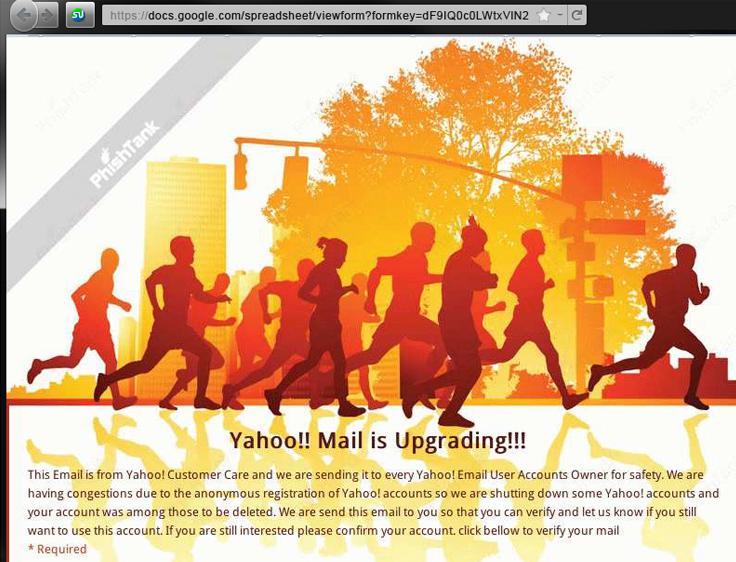 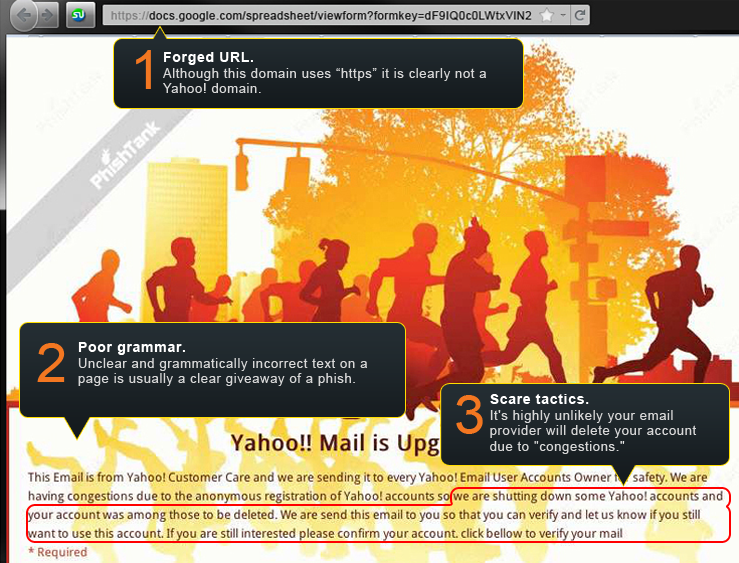 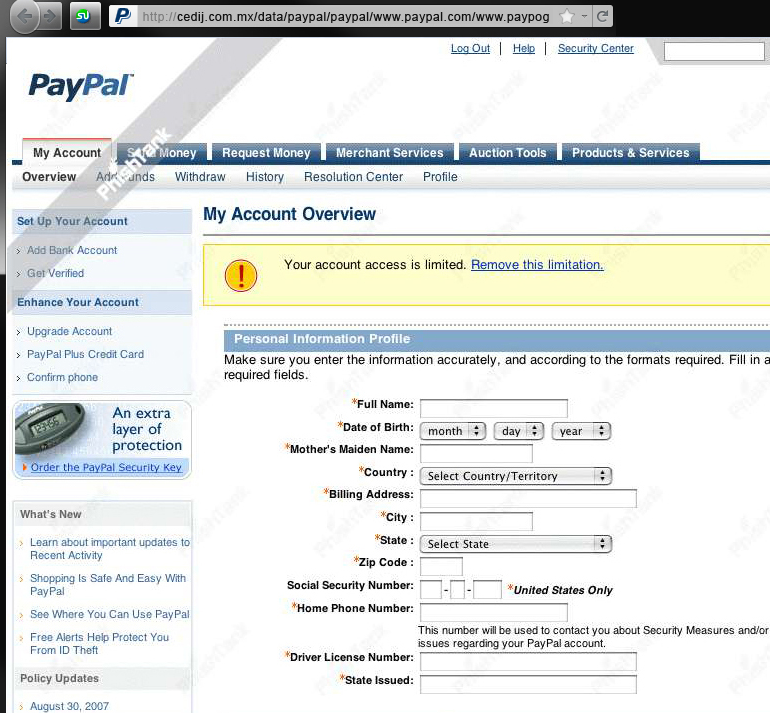 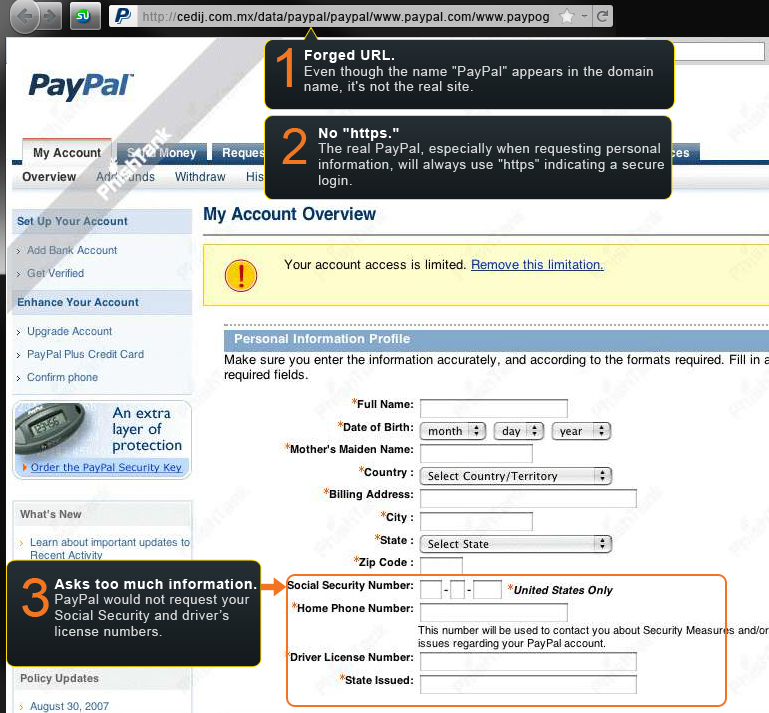 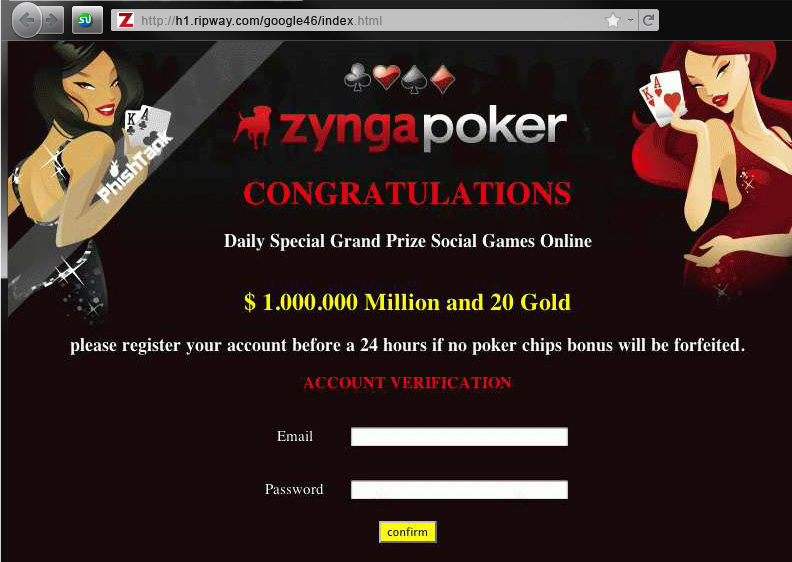 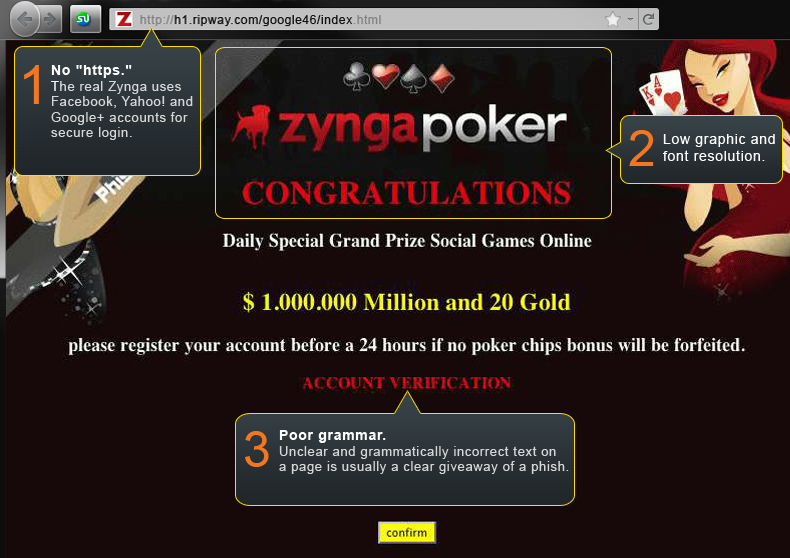 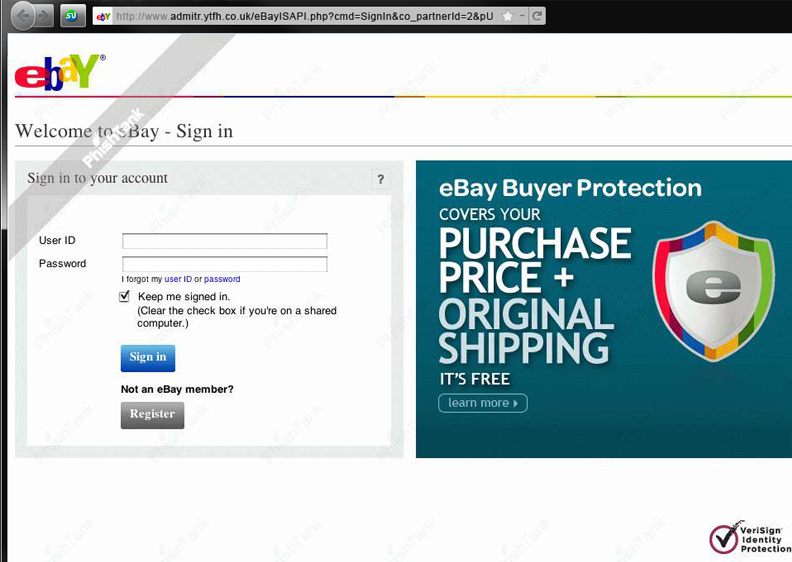 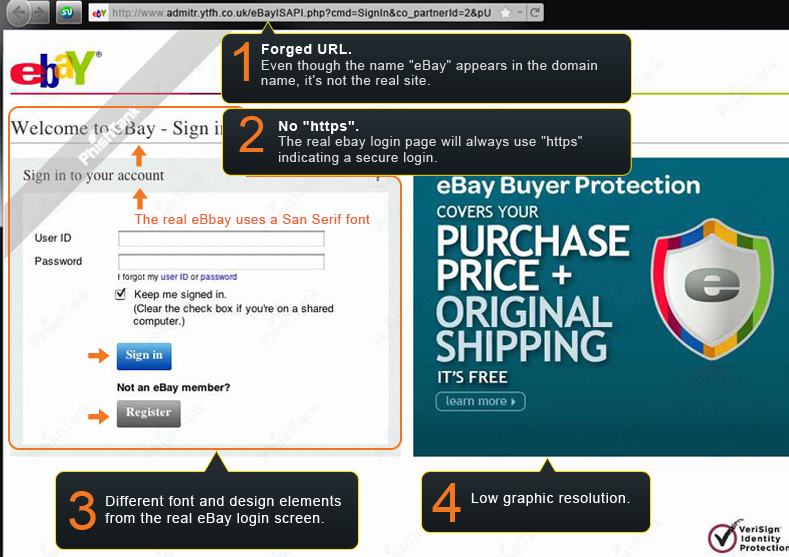 Types of Attacks
Spear Phishing
Clone Phishing
Whaling
Website Forgery
Evil Twins
[Speaker Notes: Rakesh Agrawal, CEO of SnapStream, phishing attack on facebook

Fake eBay auction site in Korea stole over 18 million users personal information]
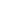 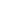 DMARK
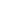 Free email providers are teaming up with other service providers to create a new system for authenticating e-mail senders.
DMARK = SPF + DKIM
 how to handle messages that fail
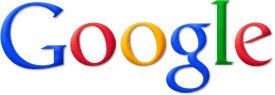 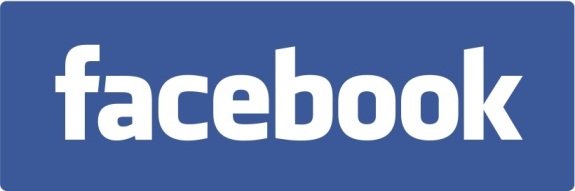 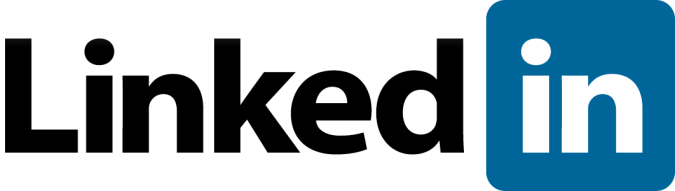 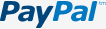 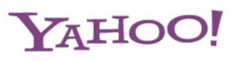 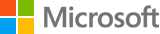 Closing Remarks
Phishing - any attempt to obtain personal information by masquerading as a trusted entity

It comes in many forms

The best protection is awareness
Works cited
http://www.opendns.com/phishing-quiz

http://computer.howstuffworks.com/phishing.htm

http://www.social-engineer.org/framework/Real_World_Social_Engineering_Examples:_Phishing

https://www.isecpartners.com/media/11961/CSRF_Paper.pdf
By
Aaron Blakeman
Michael Waters
Phishing